PRÁTICA ARTÍSTICA NO EAD: STREAMING
RUBENS DE SOUZA
UNIVERSIDADE METROPOLITANA DE SANTOS
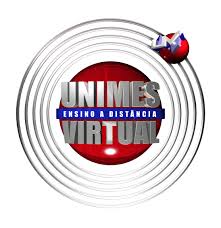 13h50 / 14h05 – TC 8140
AS ATIVIDADES TEÓRICO-PRÁTICAS
As ações pedagógicas no EAD solicitam de seus alunos uma atividade dissertativa, onde o tutor avalia e há um fórum para as interações e análises de proposições. 
A expectativa do professor e do tutor é que essa interação resulte em quantidade de postagens, como forma de aferir a participação do aluno. Há um prazo para tais ações e esse costume se repete para diferentes componentes curriculares.
Drª ANA MAE BARBOSA,

Abordagem Triangular

Contextualização histórica (conhecer a sua contextualização histórica);
Fazer artístico (fazer arte);
Apreciação artística (saber ler uma obra de arte).

ANTONI ZABALA
4 Pilares da educação
Aprender a conhecer;
Aprender a fazer;
Aprender a viver junto;
Aprender a ser.
Conteúdos em categorias:
Atitudinal;
Conceitual;
Procedimental.
Desafios
Políticas Públicas
O perfil do licenciado em Arte e sua atuação na  educação básica
Formação – Modalidade EAD
Políticas Públicas
O ensino de arte na educação básica vinculam as Políticas Públicas que condicionam as práticas de ensino e ações pedagógicas, em que os docentes devem dominar saberes específicos das: Artes Visuais, Música, Teatro e Dança.
Assim, os percursos didáticos e pedagógicos deveriam gerar relações interdisciplinares, multidisciplinares e transdisciplinares.

Na realidade, vivenciamos a desconstrução de certezas diante dos fundamentos teóricos estabelecidos em cada modalidade artística. 

Os saberes das artes visuais, da música, do teatro e da dança  se harmonizam quando planejados  para a formação humana e não na polivalência de docentes das artes.
Assim, a polivalência é mecânica e sobrepõe aspectos culturais, sociais e educacionais preciosos para o cotidiano dos estudantes.
Formação – Modalidade EAD
Os conteúdos procedimentais compreendem o desenvolvimento de técnicas, observações, elaboração e execução de atividades práticas, além de tomadas de decisões. E ainda de envolver o processo ensino-aprendizagem, na elaboração do conhecimento.
ATIVIDADES PRÁTICAS
Pode ser entendida, a partir de identificadores:
referir-se a uma atuação; 
não ser uma atuação qualquer, mas ordenada;
objetivar a conquista de metas.
Conteúdo procedimental é provido de regras, de técnicas, de métodos, de habilidades, de estratégias, de procedimentos, entre outras coisas.
“É um conjunto de ações ordenadas e com finalidade, quer dizer, dirigidas à realização de um objetivo” 
(ZABALA, 1999, p.10).
Streaming

O streaming é uma tecnologia bem explorada em redes sociais, pois é capaz de comprimir vídeos e isso viabiliza sua transmissão ao vivo, via Internet, em velocidade surpreendente, sem a necessidade de armazenar os dados em um computador.
Participantes da oficina de desenho: Poéticas do desenho
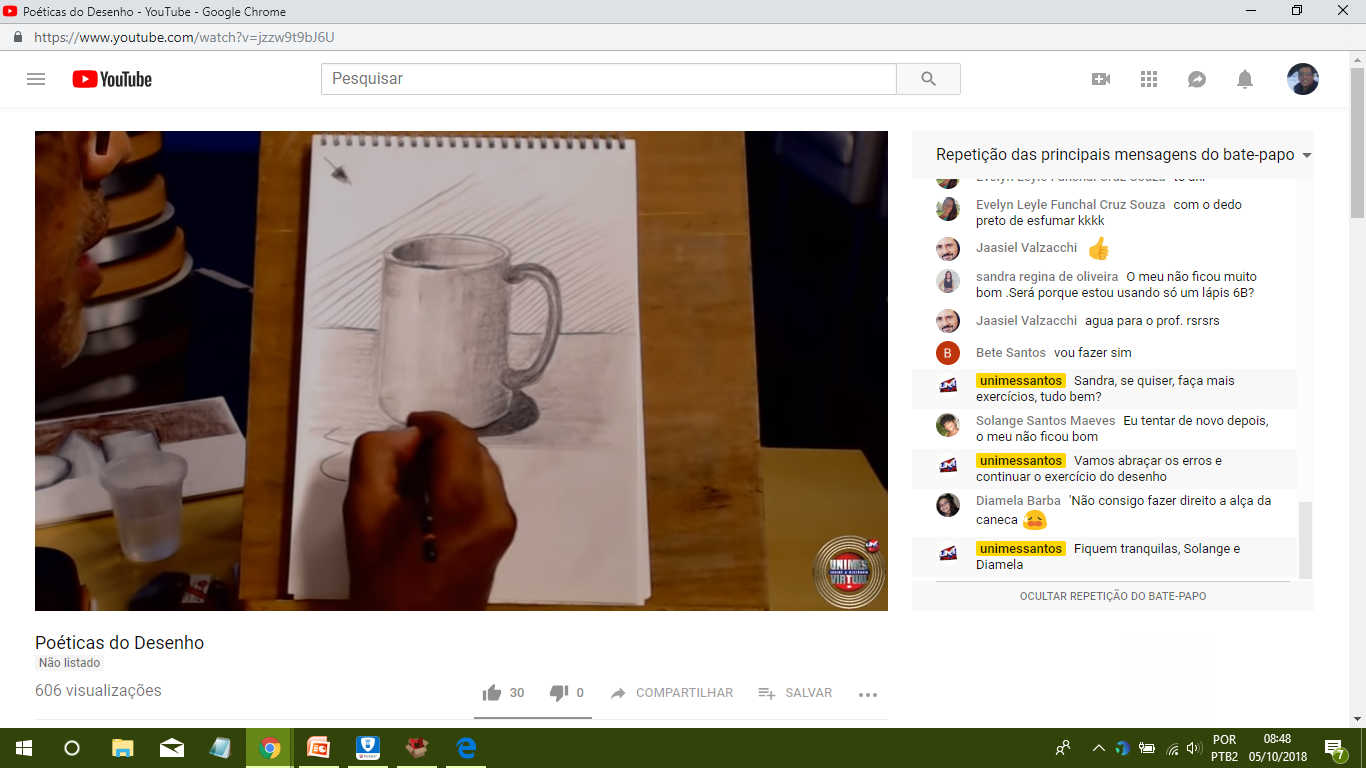 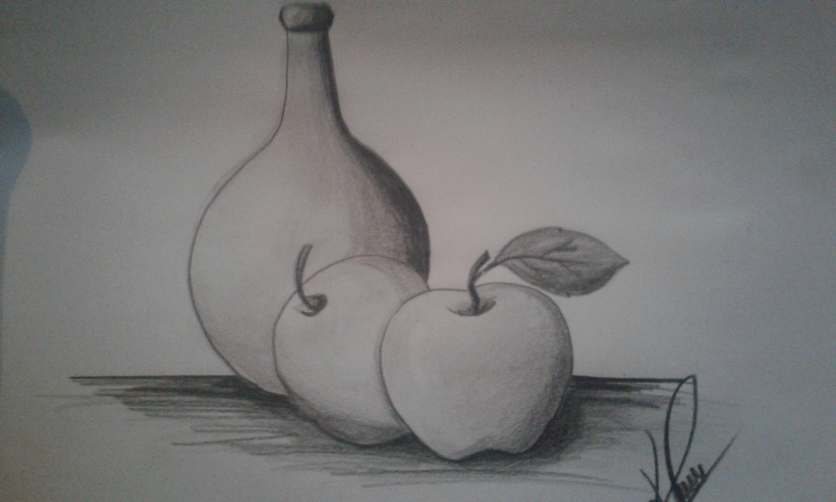 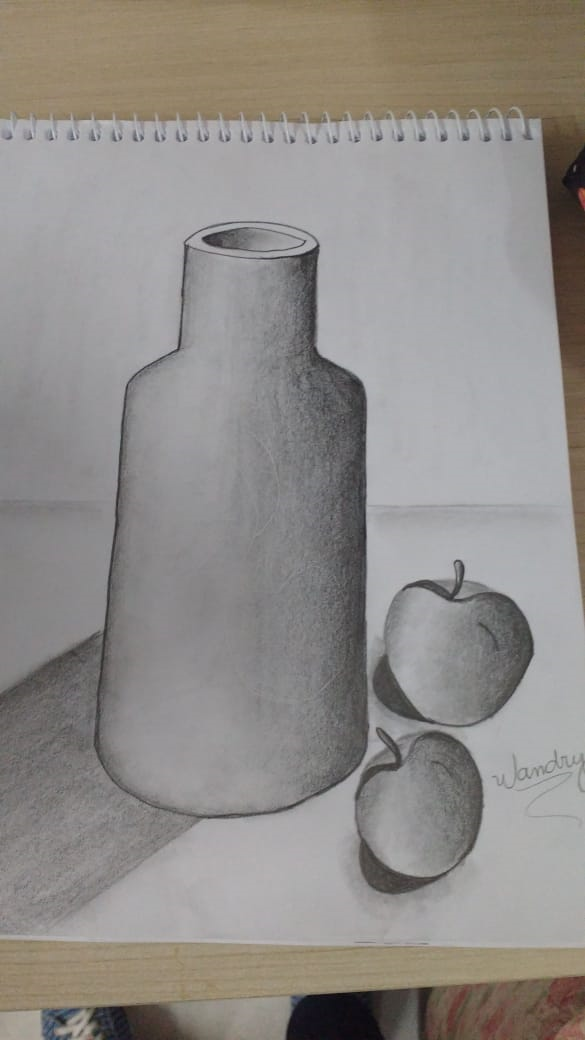 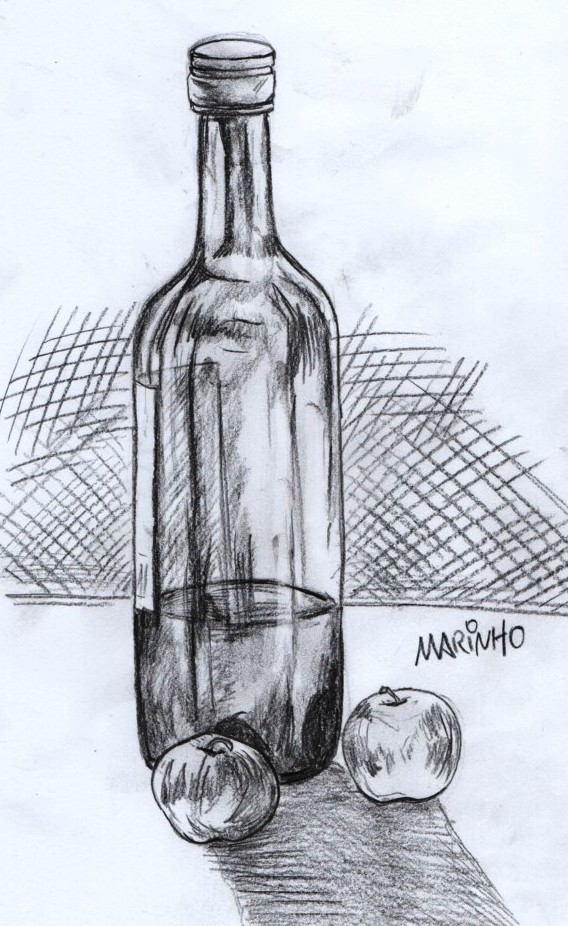 Aluna do curso de artes visuais
Aluna do curso de artes visuais
Aluno do curso de artes visuais
ATIVIDADE NÃO AVALIATIVA: 1º dia do 3º Colóquio Paulo Freire – 1810 participações.
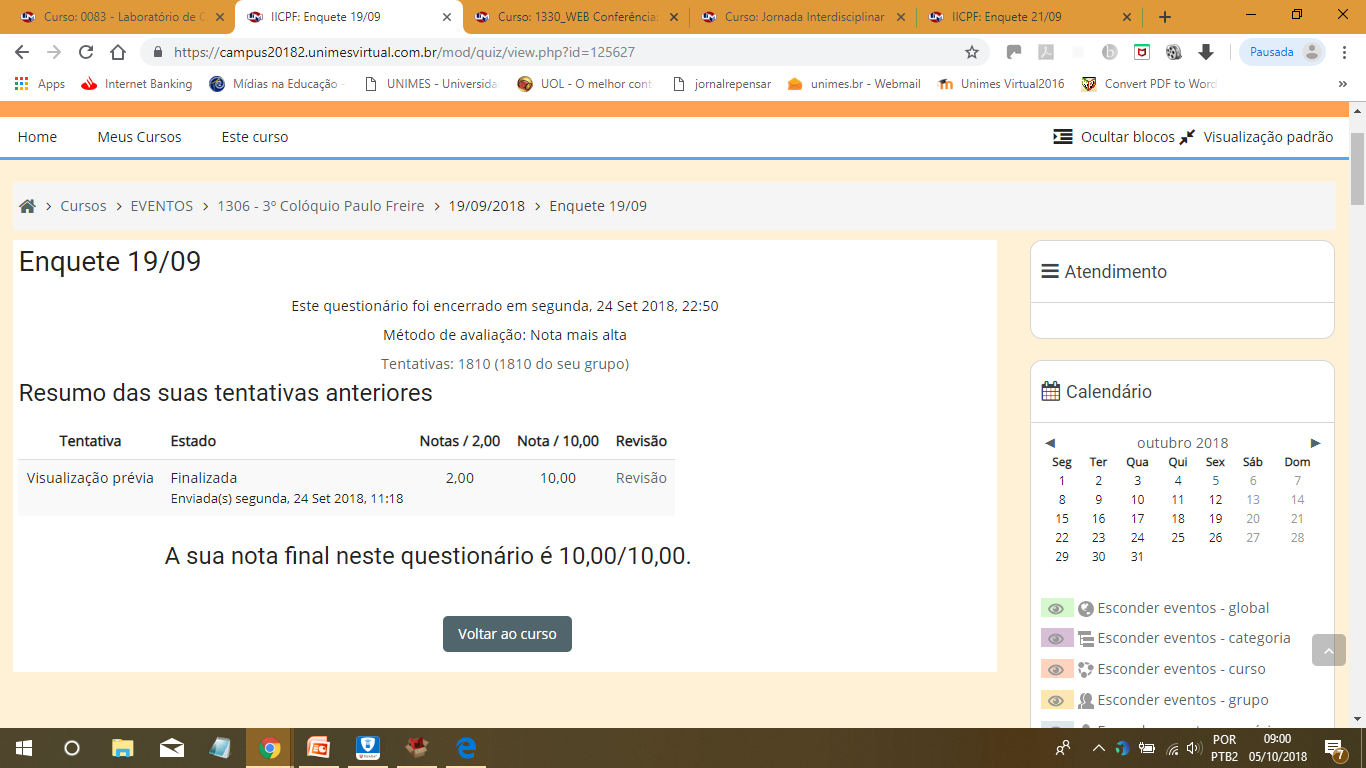 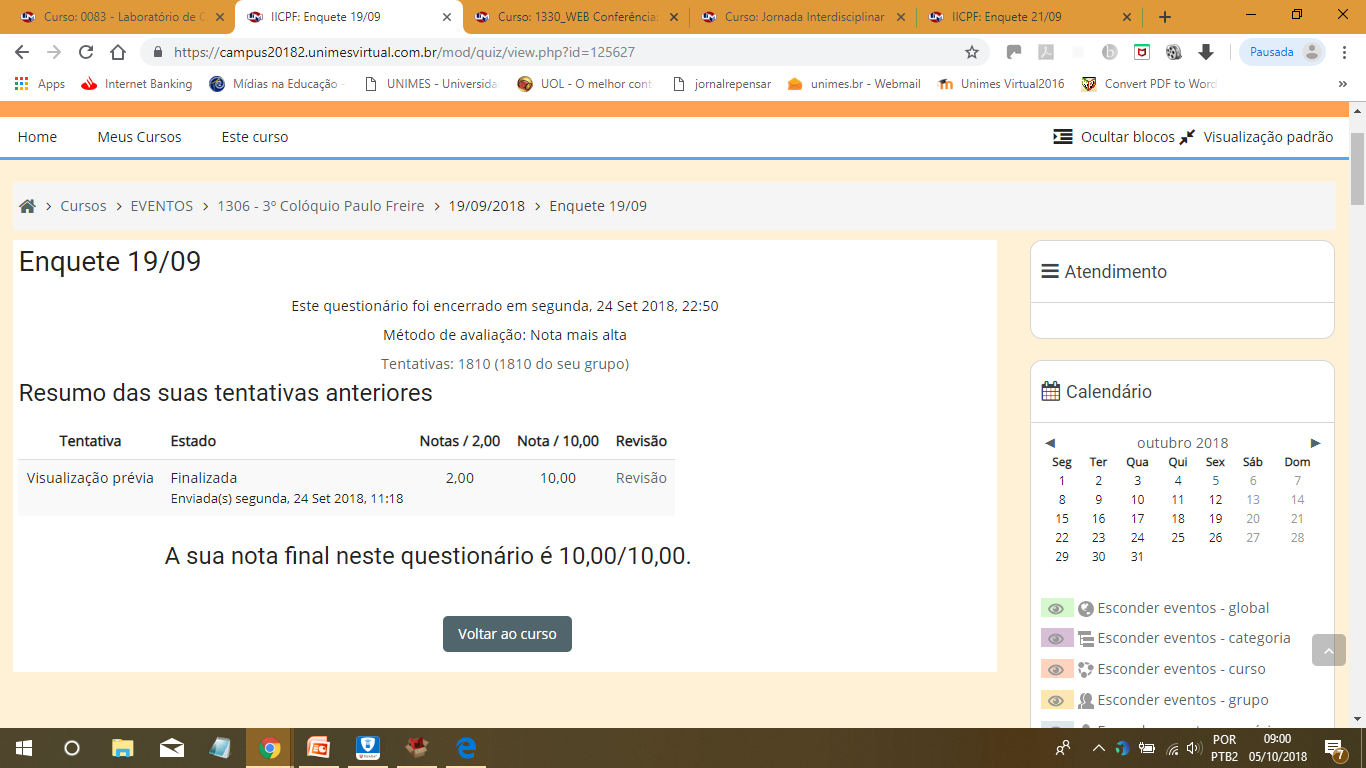 ATIVIDADE NÃO AVALIATIVA: COLÓQUIO PAULO FREIRE
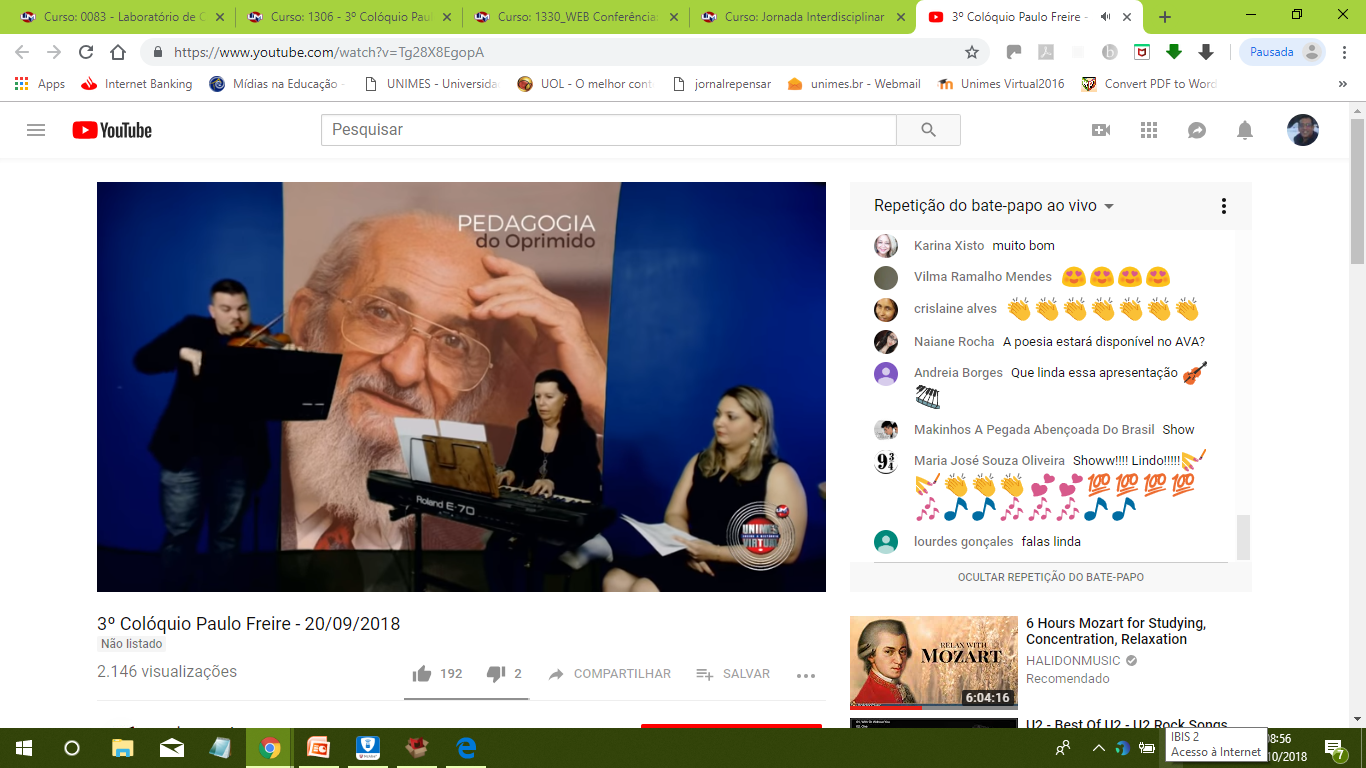 ATIVIDADE NÃO AVALIATIVA – OFICINA DE FANTOCHE
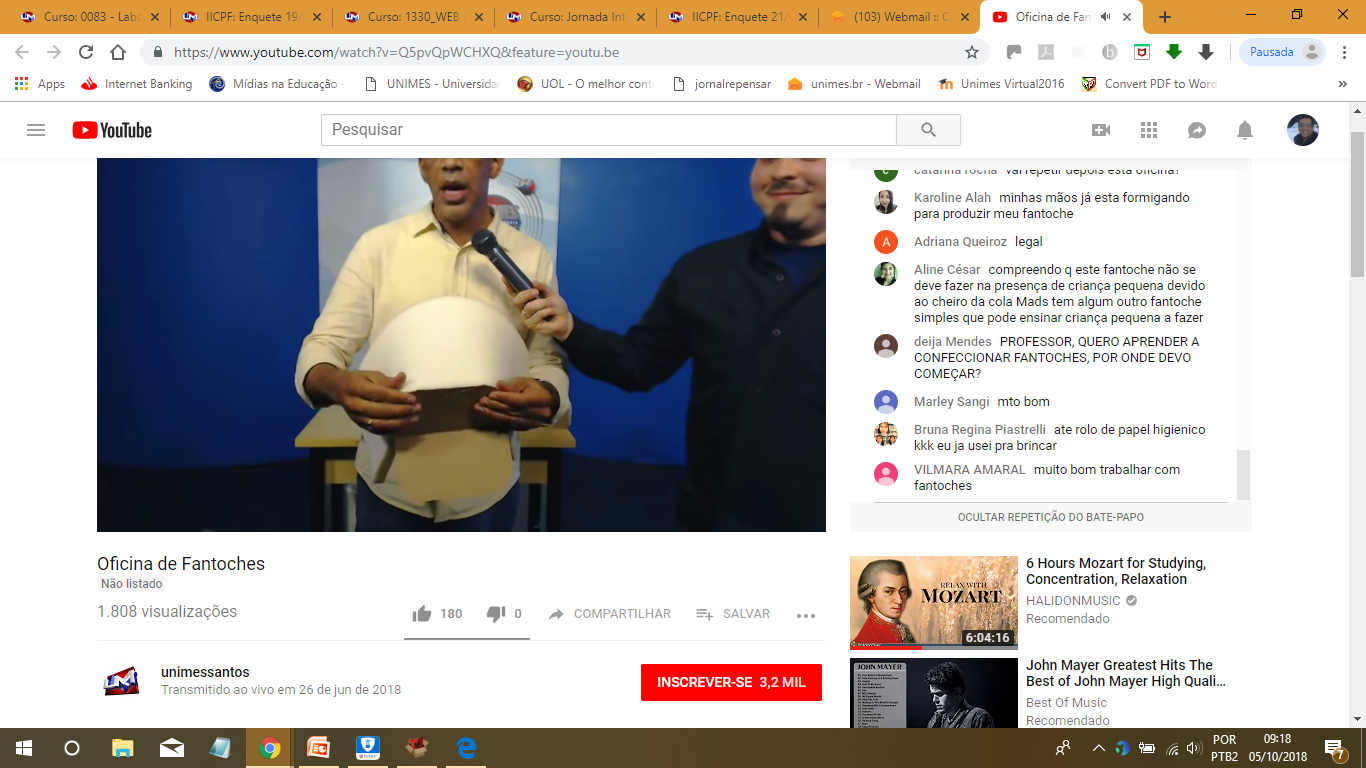 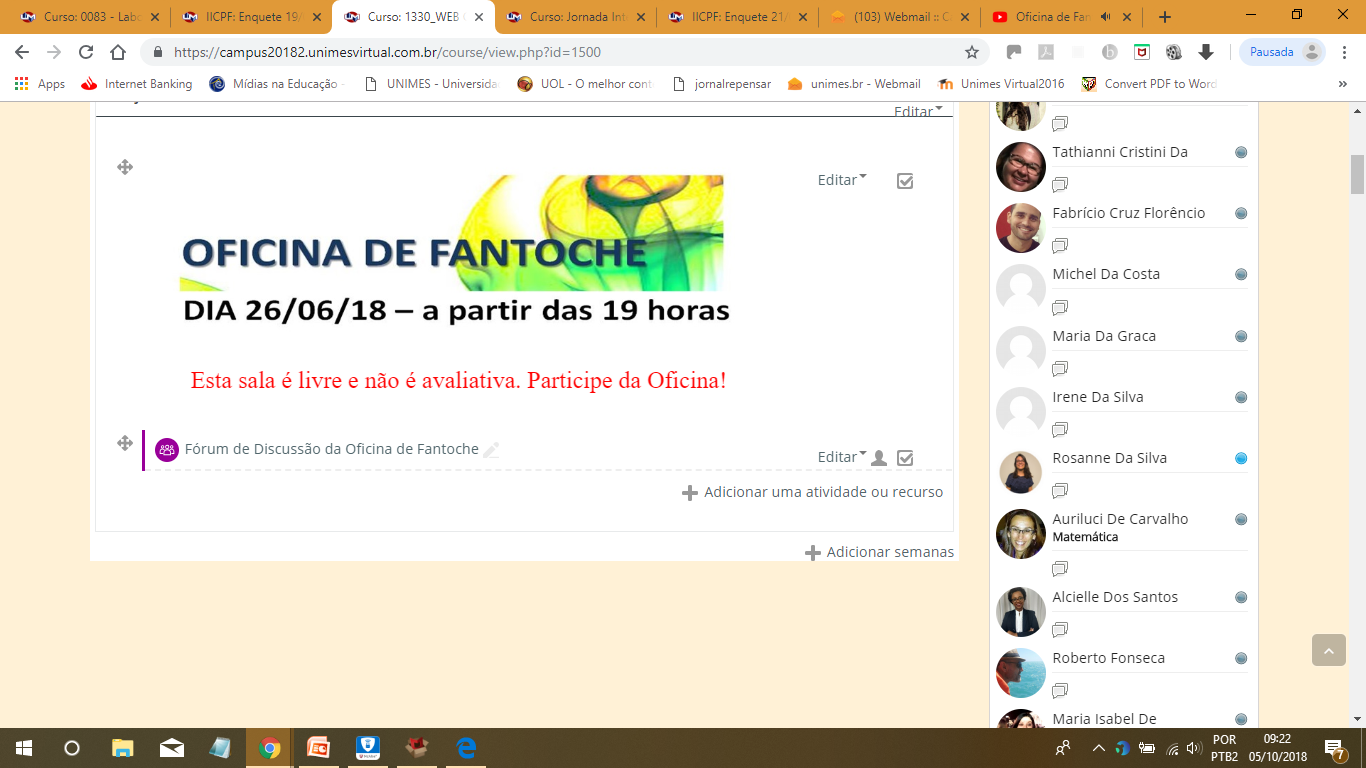 REFERÊNCIAS BIBLIOGRÁFICAS:

ELLORS. Jacques.; Os quatro pilares da educação. Disponível em: << http://4pilares.net/text-cont/delors-pilares.htm>> Acessado em: 28 set. 18.

BARBOSA, Ana Mae. Parâmetros Curriculares em Geral e para as Artes
Plásticas em Particular. In: ARTE&EDUCAÇÃO em Revista-v.1, nº1(1995). Porto
Alegre. Rede Arte na Escola/Pólo UFRGS,1995- Ano III-nº4-Dezembro de 1997
BRASIL, Ministério da Educação. Lei nº 9394/96 de 20 de dezembro de 1996.
Estabelece as Diretrizes e Bases da Educação Nacional.
FREIRE, Paulo. Pedagogia do Oprimido. Rio de Janeiro: Paz e Terra, 1980.
ZABALA, Antoni. A prática educativa: como ensinar. Porto Alegre: Artes Médicas. 1998.





rubens.souza@unimes.br
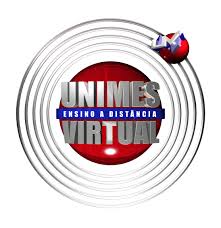